Exploit Your Friends
May 26
Introduction
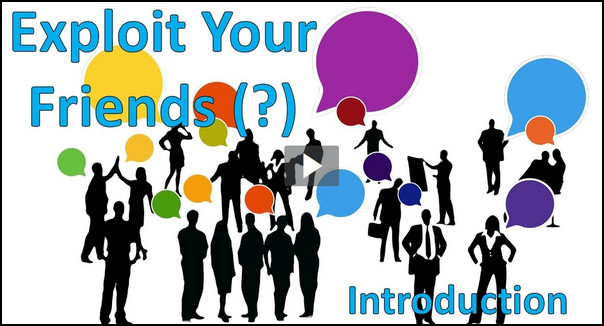 View Intro Video
Think about it …
How is a shrewd businessperson viewed in our society today?
Jesus tells a parable about a shrewd businessman
The fellow is dishonest, but praised for his cleverness
Jesus says believers should be similarly wise with resources and opportunities.
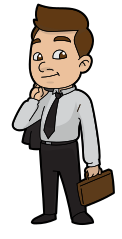 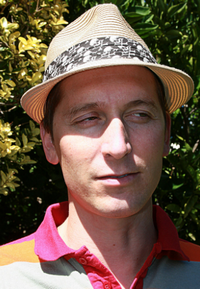 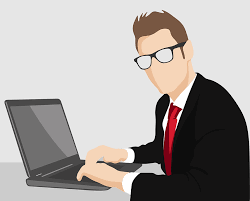 Listen for demand of accountability.
Luke 16:1-2 (NIV) Jesus told his disciples: "There was a rich man whose manager was accused of wasting his possessions. 2  So he called him in and asked him, 'What is this I hear about you? Give an account of your management, because you cannot be manager any longer.'
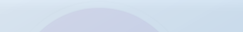 Accountability
To whom did Jesus direct His teaching on this occasion? 
What issue surfaced in the story about the steward of the house and the rich landowner?
What suggests the landowner believed the accusations that the steward had been guilty of wasting resources?
Accountability
How have you seen people mismanage what was entrusted to them?
What are some things God has placed in your life to manage?

 God calls us to be faithful and trustworthy in all these areas.
Listen for shrewdness commended.
Luke 16:3-9 (NIV) "The manager said to himself, 'What shall I do now? My master is taking away my job. I'm not strong enough to dig, and I'm ashamed to beg-- 4  I know what I'll do so that, when I lose my job here, people will welcome me into their houses.' 5  "So he called in each one of his master's debtors. He asked the first, 'How much do you owe my master?
Listen for shrewdness commended.
"'Eight hundred gallons of olive oil,' he replied. "The manager told him, 'Take your bill, sit down quickly, and make it four hundred.' 7  "Then he asked the second, 'And how much do you owe?' "'A thousand bushels of wheat,' he replied. "He told him, 'Take your bill and make it eight hundred.'
Listen for shrewdness commended.
"The master commended the dishonest manager because he had acted shrewdly. For the people of this world are more shrewd in dealing with their own kind than are the people of the light.9  I tell you, use worldly wealth to gain friends for yourselves, so that when it is gone, you will be welcomed into eternal dwellings.
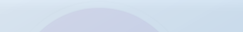 Shrewd and Clever Management
How did the steward deal with the accusations against him and his subsequent dismissal? Why was the he scared to lose his job?
Rather than give up, what did he do? What plan did he put in place?
What did he hope to accomplish by it? 
What lesson did Jesus draw from the story? What application did He make?
Shrewd and Clever Management
Shrewdness is a negative quality!
Agree or disagree?
I’m not so sure …
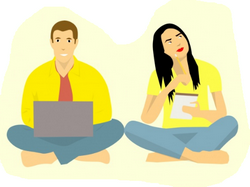 Shrewd and Clever Management
Why do you think Jesus would have been sharing such a parable with the disciples and not necessarily with the crowds who sometimes came to hear Him?
How can believers wisely use resources to gain friends for eternity?
Listen for Jesus’ conclusion of the parable.
Luke 16:10-12 (NIV)  "Whoever can be trusted with very little can also be trusted with much, and whoever is dishonest with very little will also be dishonest with much. 11  So if you have not been trustworthy in handling worldly wealth, who will trust you with true riches?  12  And if you have not been trustworthy with someone else's property, who will give you property of your own?
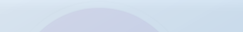 Faithfulness in Service
According to Jesus, what is the relationship between a person’s ability to handle a little and to handle a lot? 
Why is a person who mishandles worldly riches not a good candidate to trust with spiritual things?
How can you become more trustworthy in handling the money and other resources that God has given you?
Application
Confess. 
If up to this point you have used your time, resources, and possessions only for yourself, confess that to God. 
Ask Him to change your heart and use what He’s entrusted to you for the sake of others and for His kingdom.
Application
List. 
Make a list of the resources and possessions at your disposal. 
Beside each item, list one or two ways you could use those in service to Christ. 
Develop a strategy for using those things for Him.
Application
Work together. 
Join with others who share a likeminded interest or passion.
Work together to use that interest to benefit others and advance Christ’s Kingdom.
Family Activities
Humph!  Once again someone has scrambled the words in the grid.  Talk about “exploiting your friends” …  Humph!  Well, better get started (but don’t let the pastor catch you working on this during the sermon).  Wait till you get home and look up https://tinyurl.com/y2acfqfy for easier things.  Maybe the coloring page is more your speed.  Humph!
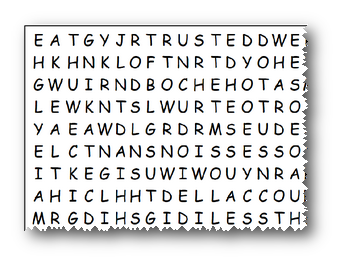 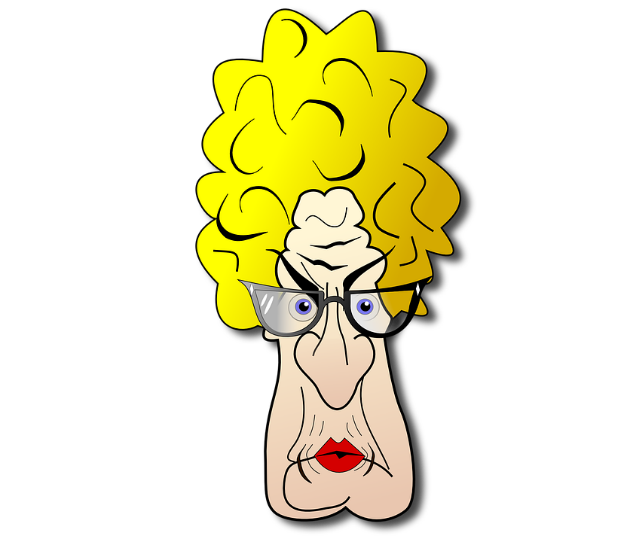 Exploit Your Friends
May 26